Large Angle Calorimeter
Followup study on Shashlik EC
Jin Huang
MIT
SoLID Collaboration Meeting
June 03, 2011, Jefferson Lab
Outline
Jin Huang <jinhuang@mit.edu>
SoLID Collaboration Meeting
2
Large Angle Cal.
Plot by Z.W. Zhao
Jin Huang <jinhuang@mit.edu>
SoLID Collaboration Meeting
3
Concept
Purpose
Provide trigger
e/ π separation
π:e <1.5 
 General features
Coverage
13~22 degree 
~4m2 coverage
3~7GeV
120kHz (high p)/11kHz (e-)
In ~1.5T field
Mostly along track
Radiation hard 
~10Gy for high p part
Large Angle Cal.
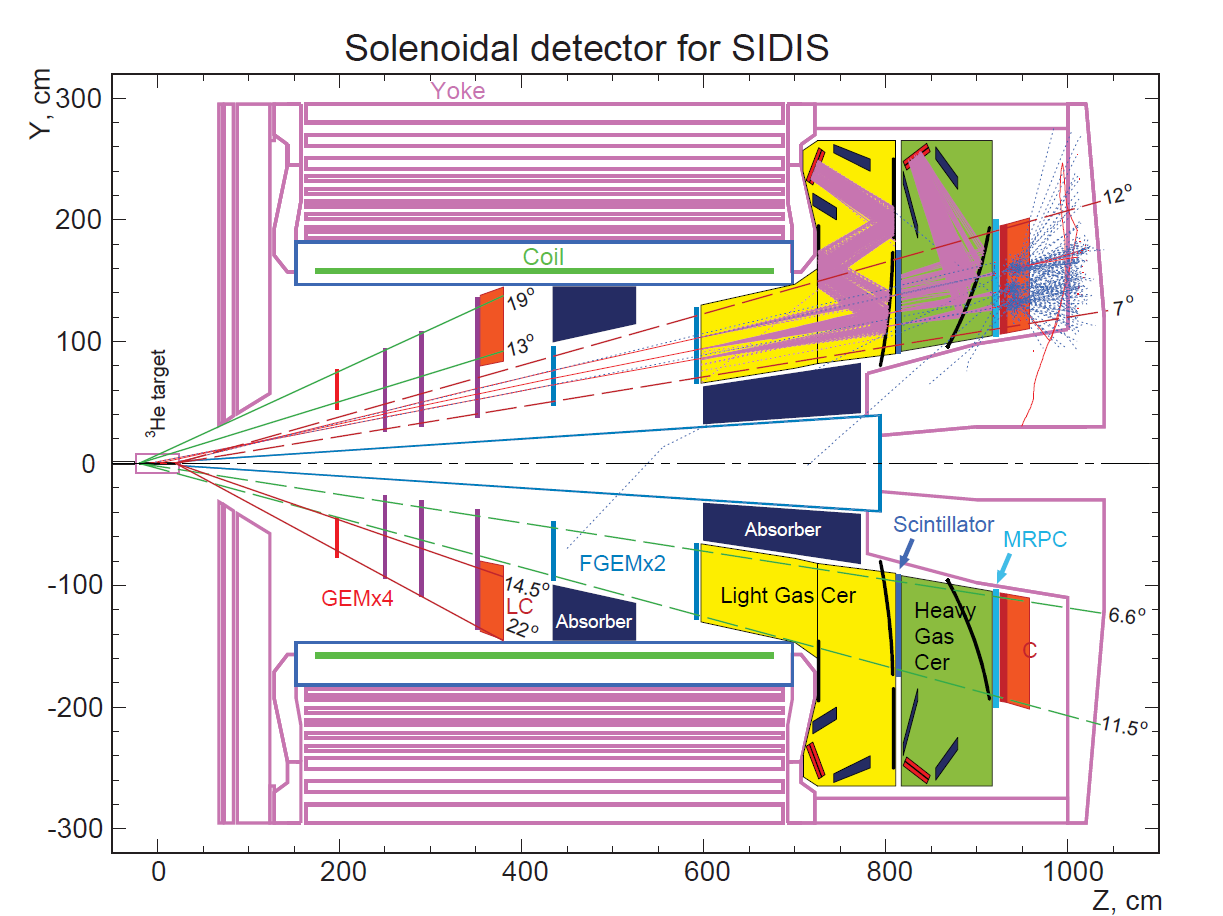 13º
22º
→
e-
Jin Huang <jinhuang@mit.edu>
SoLID Collaboration Meeting
4
Choice of Calorimeter
Typical Pb SciFi
Hertzog, NIM, 1990
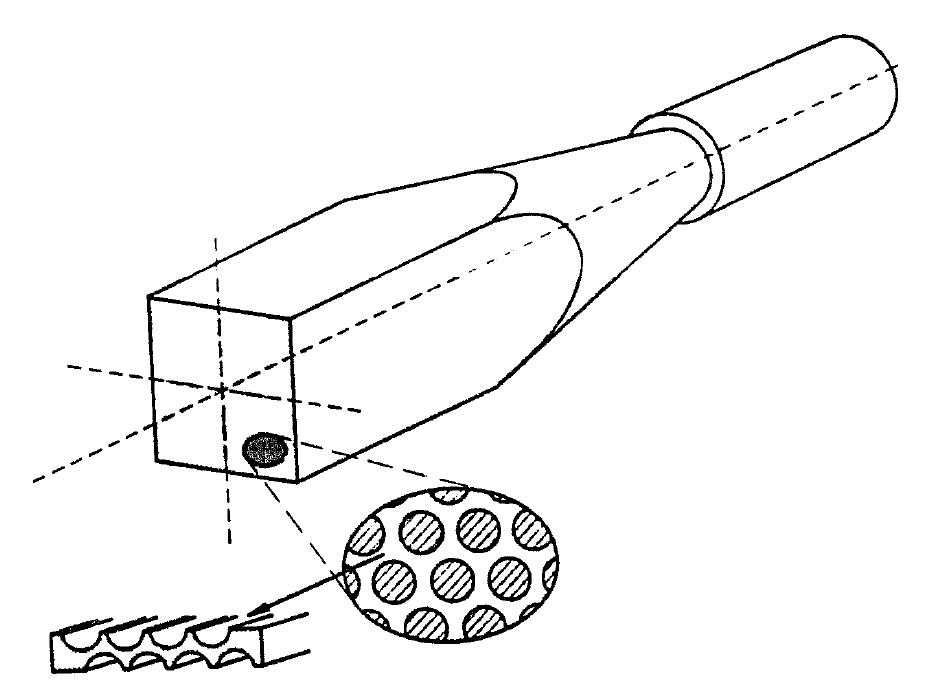 Two main choices
High resolution, radiation hardness, 100ps timing
SciFi ECal
Simulation shown in last meeting
W-Ecal resolution is not enough
Pb-Ecal (with >50% SciFi ratio) works
Require large area light readout
Not cheap (See Zhiwen’s talk)
Shashlik Type
Pickup/Readout photon with wave-length shifting fiber, small light read out area
More simulation this talk
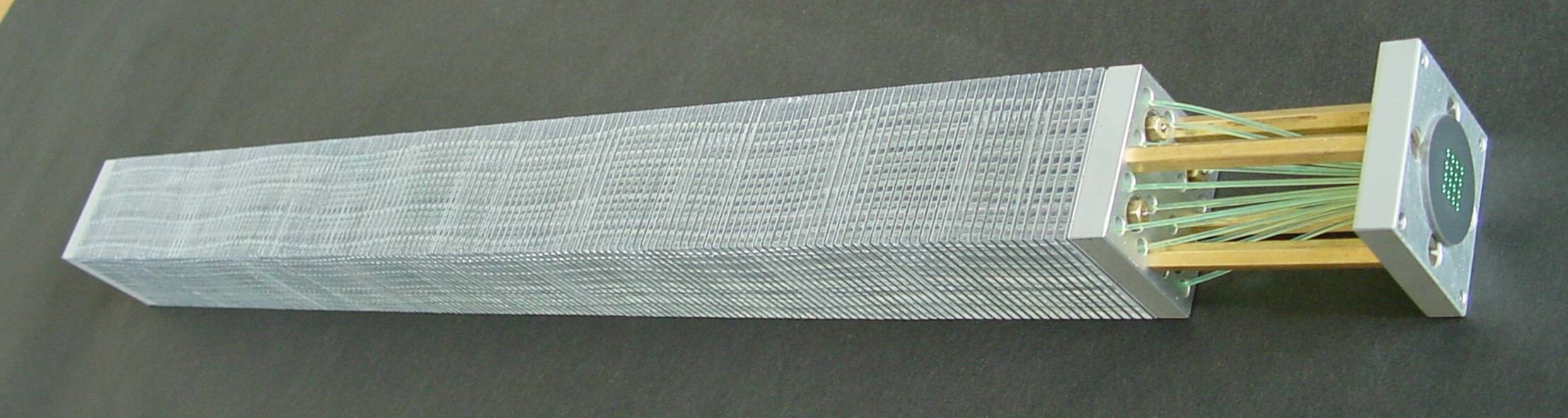 Typical Shashlik
Polyakov, COMPASS Talk, 2010
Jin Huang <jinhuang@mit.edu>
SoLID Collaboration Meeting
5
Examples of Shashlik DetectorsCollaborated with IHEP (Russia)
For us:
What’s best Pb thickness?
What’s best rad length?
How to setup preshower?
What’s the Trans. size
W/ new spiral technique to improve uniformity 
not crucial for us (with large indenting angle)
Similar in energy range as ours
Jin Huang <jinhuang@mit.edu>
SoLID Collaboration Meeting
6
Rough Cost Estimation
If PVDIS calo. is not full-backplane coverage (likely), then there will not be enough PVDIS modules to be reconfigured for both calorimeters of SIDIS.Need to order new module for large angle cal.
Detector
Assuming Shashlik calorimeter, 8x8cm modules
Cost ~ ($0.7k/modules ) x (600 modules) + $50kUSD (1 set mold)        ~ $500k
Photon detector
Assuming radiation-hard APD, including cabling/electronics:
Cost ~ ($1.25k/Chan) x (2 Chan/module [PS/SH]) x (600 modules)         ~ $1.5M
DAQ  - FADC type wave form digitalizer
Cost ~ ($0.2k/Chan) x (2 Chan/module [PS/SH]) x (600 modules)          ~ $240k
Support structure : cost ~ 100k
Jin Huang <jinhuang@mit.edu>
SoLID Collaboration Meeting
7
Rough cost summary
Rough Cost ~ ($3.6k/modules ) x (600 modules) + $150k                   ~ $2.3M
Dominated by photon detector costs, similar cost for choices of FM-PMT (moved to a weaker field location)
Can look for options of using PMT in an even lower field location, which will pay for light transportation.
Manpower (More rough), assuming purchased module
Engineer
designing support structure  
~ 0.5 Man*year?
Technician
Assembly and heavy lifting 
~ 1 Man*year?
PhD Student & Post Doc
Assembly, Testing and Calibration 
~ 5 Man*year?
Jin Huang <jinhuang@mit.edu>
SoLID Collaboration Meeting
8
Tuning of Shashlik Parameters for Large angle ECal
Tuning
Thickness for Pb/layer
Total Shower Thickness
Pre-shower Thickness
Transverse Size
Tools
Geant4 code improved from CaloSIM (CaloSIM was used in last talk) 
No simulation on photon transportation yet
Phase space (position, angle)Generated by Z. Zhao w/SIMC
Figure of Merit
Pion rejection with 97% electron eff.
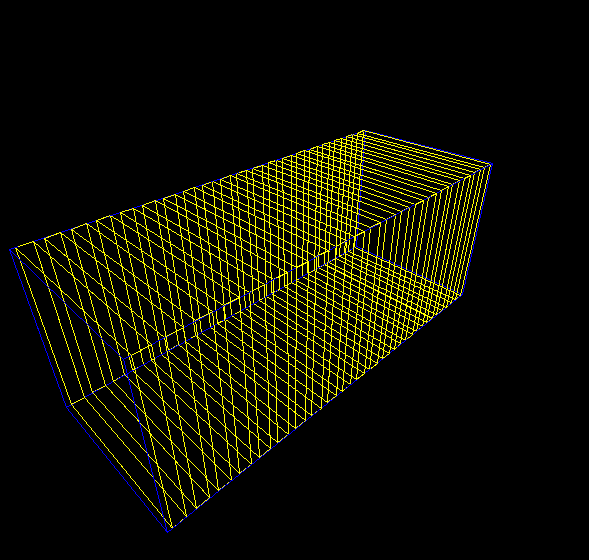 Example plot w/ 20 layer
electron
Jin Huang <jinhuang@mit.edu>
SoLID Collaboration Meeting
9
Get Figure of Merit (FOM)
electron
Pion
Make cut on normalized preshower & E/p
Fix electron effciency ~ 97%, look for pion rejection 
Average Pion rejectionin acceptance -> FOM
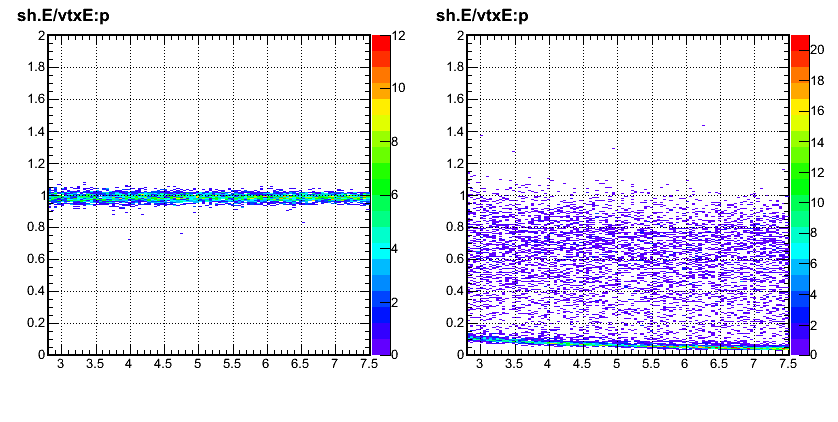 E/p
~3σ Cut
P (GeV)
P (GeV)
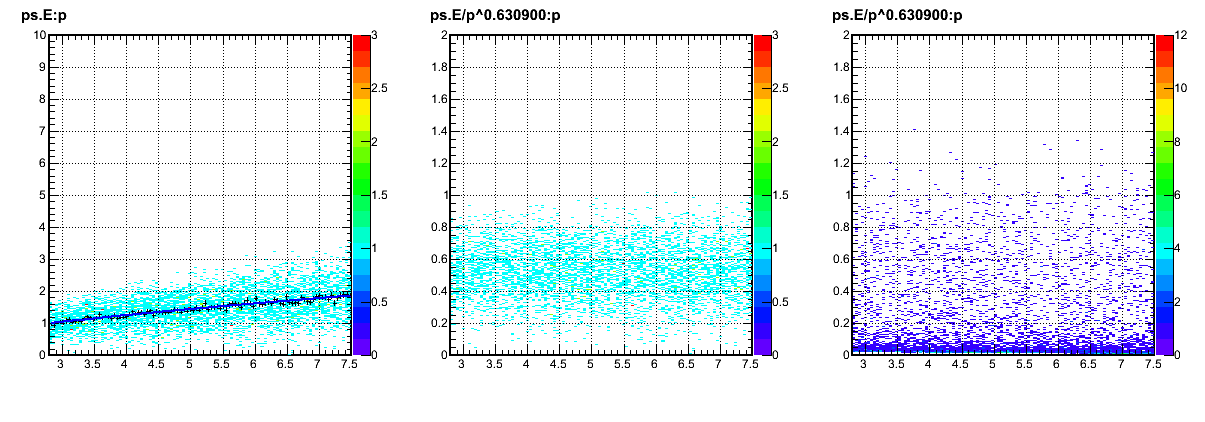 Normalized preshower
~2σ Cut
P (GeV)
P (GeV)
Jin Huang <jinhuang@mit.edu>
SoLID Collaboration Meeting
10
Thickness of Pb layer
Thinner Pb layer: 
more sampling fraction & better energy resolution
Thicker module for same rad length
More costly
Thinner Pb, better sampling, better resolution
0.6mm Pb/layerΔE~4%/sqrt(E)
1.0 mm Pb/layerΔE~6%/sqrt(E)
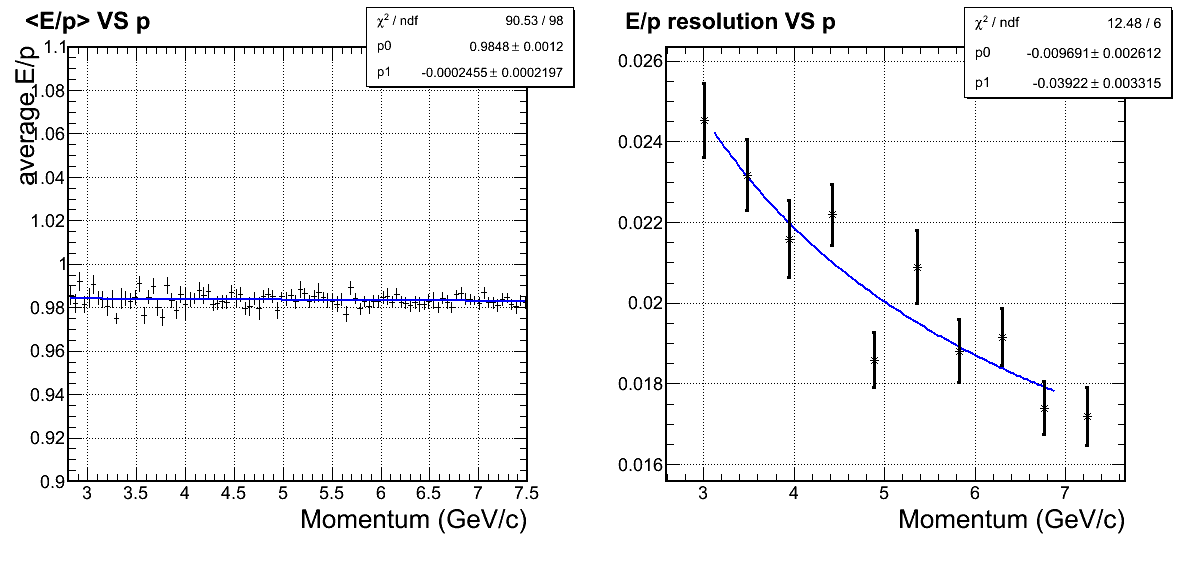 0.8mm Pb/layerΔE~5%/sqrt(E)
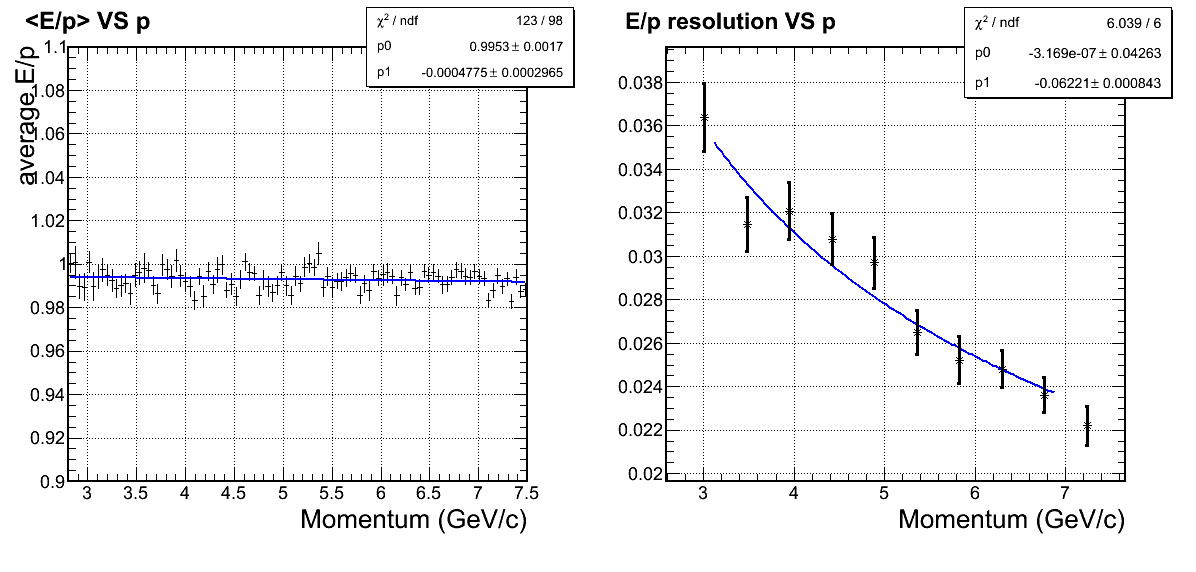 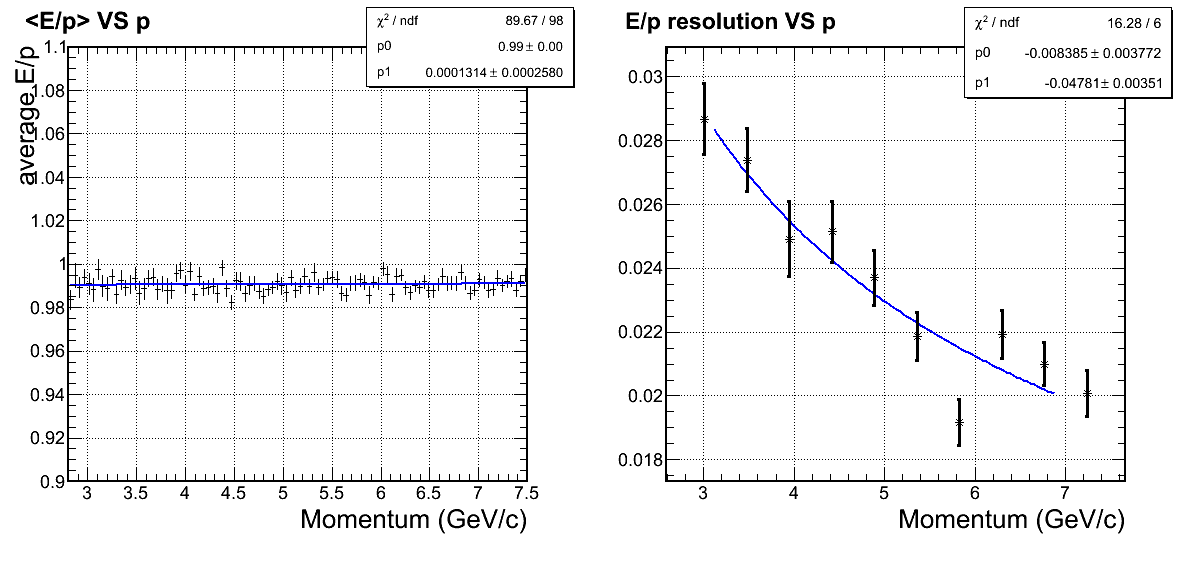 Jin Huang <jinhuang@mit.edu>
SoLID Collaboration Meeting
11
Pion Rejections
Reach 100:1 pion rejection w/ Pb =0.6mm/Layer
Single point source simulated
Electron Efficiency
1/(Pion rejection)
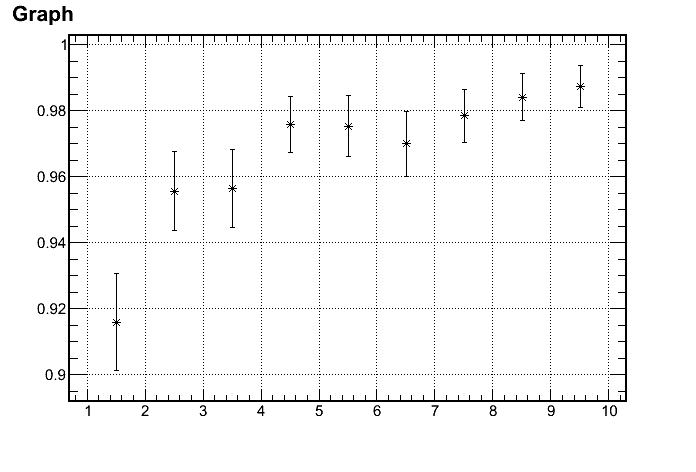 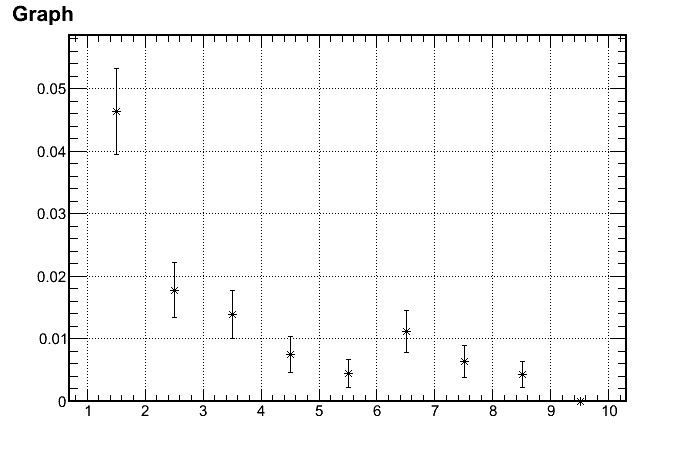 97%
1/100 Rejection
p (GeV)
p (GeV)
Active:
3~7 GeV
Jin Huang <jinhuang@mit.edu>
SoLID Collaboration Meeting
12
Scan for best total shower thickness
Tested w/ Pb = 0.8mm/Layer
Electron Efficiency
0.6mmPb w/ 20 rad length
-> 180Layer 420cm
Default depth~ 0.5m
Total rad length
Reach Best rejection @ ~20 rad length
1/ (Pi rejection)
Minimal is best
Can not contain EM shower
More hadron shower
Total rad length
Jin Huang <jinhuang@mit.edu>
SoLID Collaboration Meeting
13
Scan for best preshwoer shower thickness
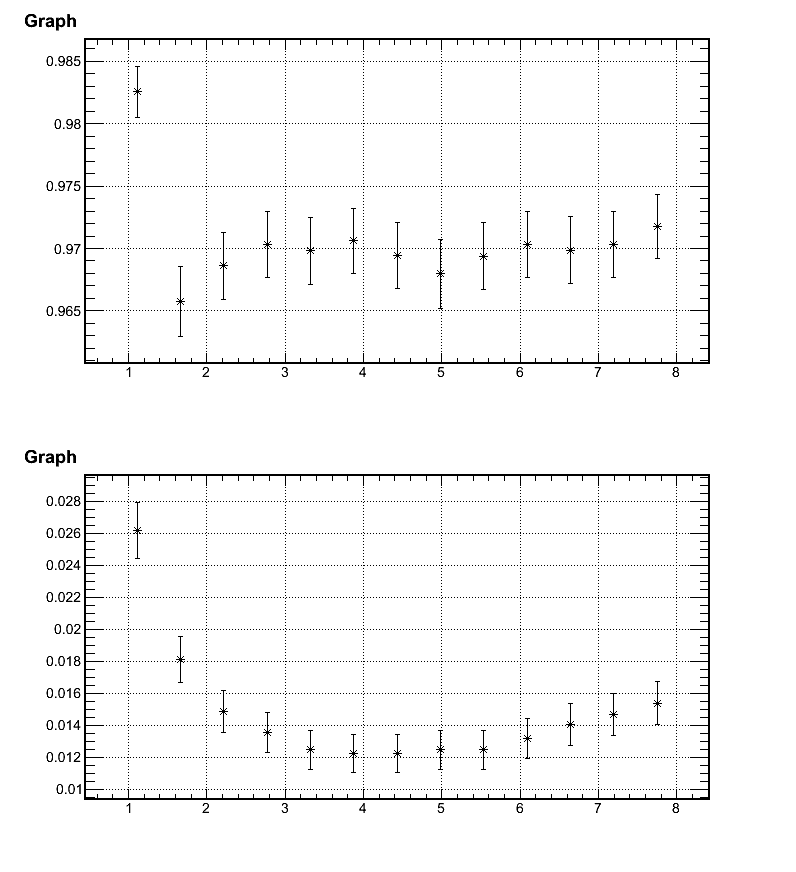 Tested w/ Pb = 0.6mm/Layer
Electron Efficiency
Total rad length
No preshower separation
Reach Best rejection @ 3~5rad length
1/ (Pi rejection)
Minimal is best
Total rad length
Jin Huang <jinhuang@mit.edu>
SoLID Collaboration Meeting
14
Preshower – Readout options
More difficult to arrange wavelength shifting fiber (WSF) for preshower
Options
Curve fiber from front, example (ZEUS) below
Run fiber through shower part within light-protected tube
R & D needed
Run preshower fiber (separately) to outside magnetic field
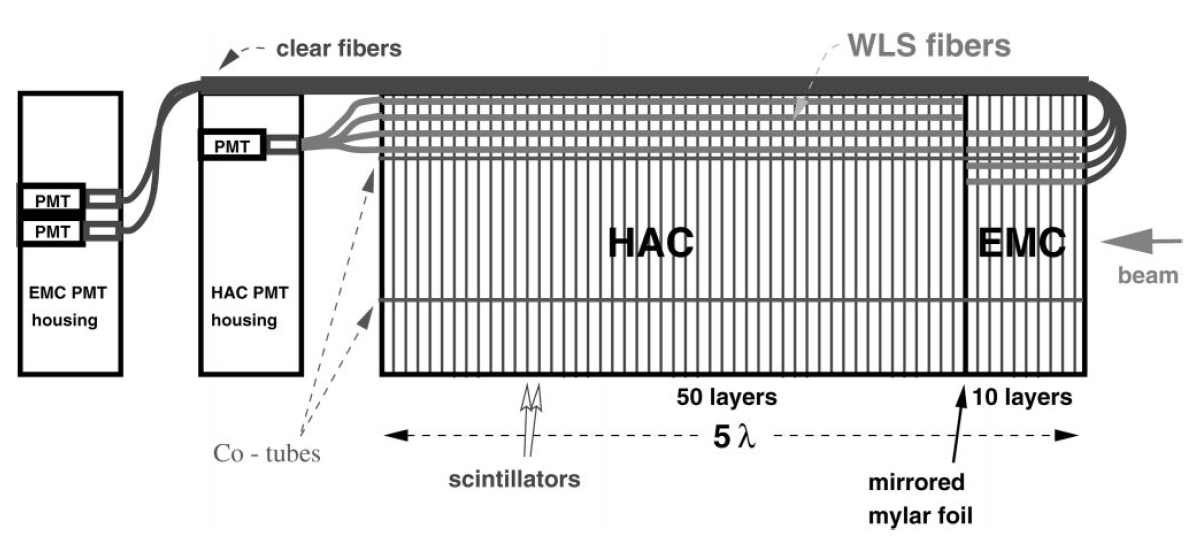 ZEUS forward Cal.
Bamberger, NIM, 2000
Jin Huang <jinhuang@mit.edu>
SoLID Collaboration Meeting
15
Transverse Size
Larger Transverse Size means
Less position resolution, position become discrete 
More background
Less Cost
Illustration w/ 2x2cm model (intrinsic res.)
Energy deposition weighted position average
Integrated over working momentum range
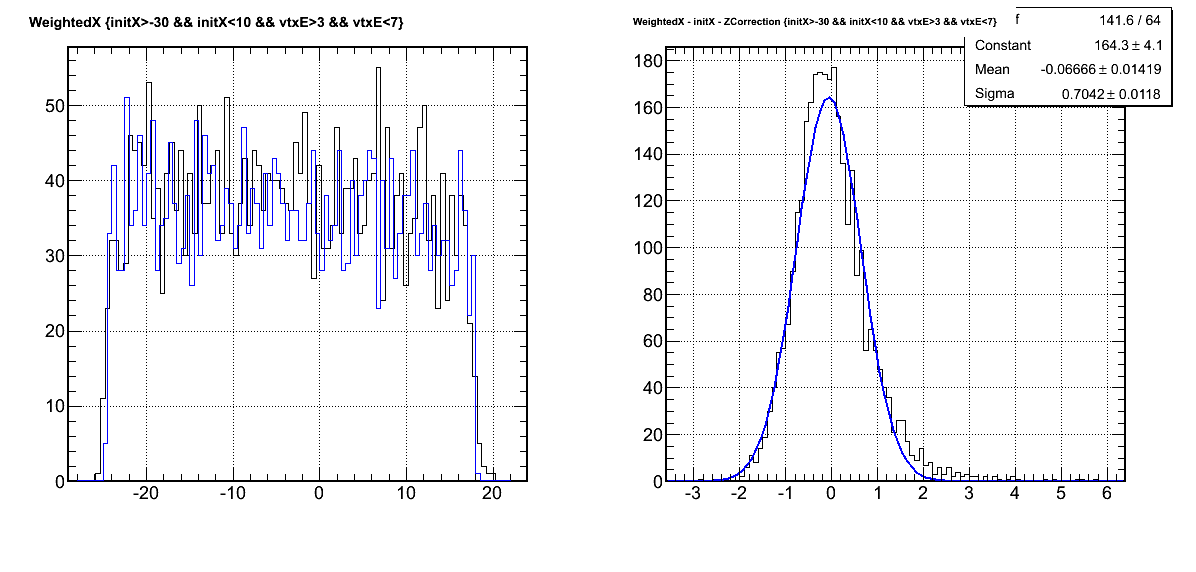 Reconstructed 
– (Track projection) 
σ(ΔR)~0.7cm
Electron Track Projection
 Reconstructed
R (cm)-1(cm)
ΔR (cm)
Jin Huang <jinhuang@mit.edu>
SoLID Collaboration Meeting
16
Electron Track Projection
 Reconstructed
Difference
10x10 cm block size
Noticeably discrete
σ(ΔR)~1.0cm
R (cm)-1(cm)
ΔR (cm)
Electron Track Projection
 Reconstructed
Difference
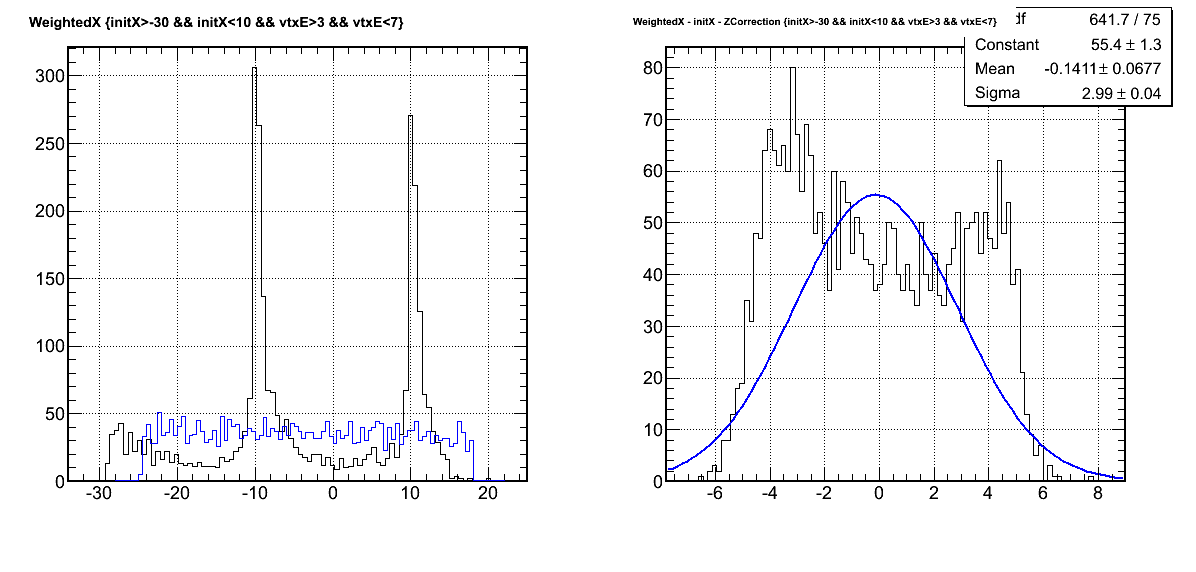 20x20 cm block size
Discrete effect dominant
σ(ΔR)~3.0cm
R (cm)-1(cm)
ΔR (cm)
Jin Huang <jinhuang@mit.edu>
SoLID Collaboration Meeting
17
More consideration on transverse sizeRough numbers only
w/ 50ns ADC gate
block Size (cm)
Jin Huang <jinhuang@mit.edu>
SoLID Collaboration Meeting
18
Put blocks together
Pattern: Square shape or Hexagon shape (below)
In sectors: need more molds
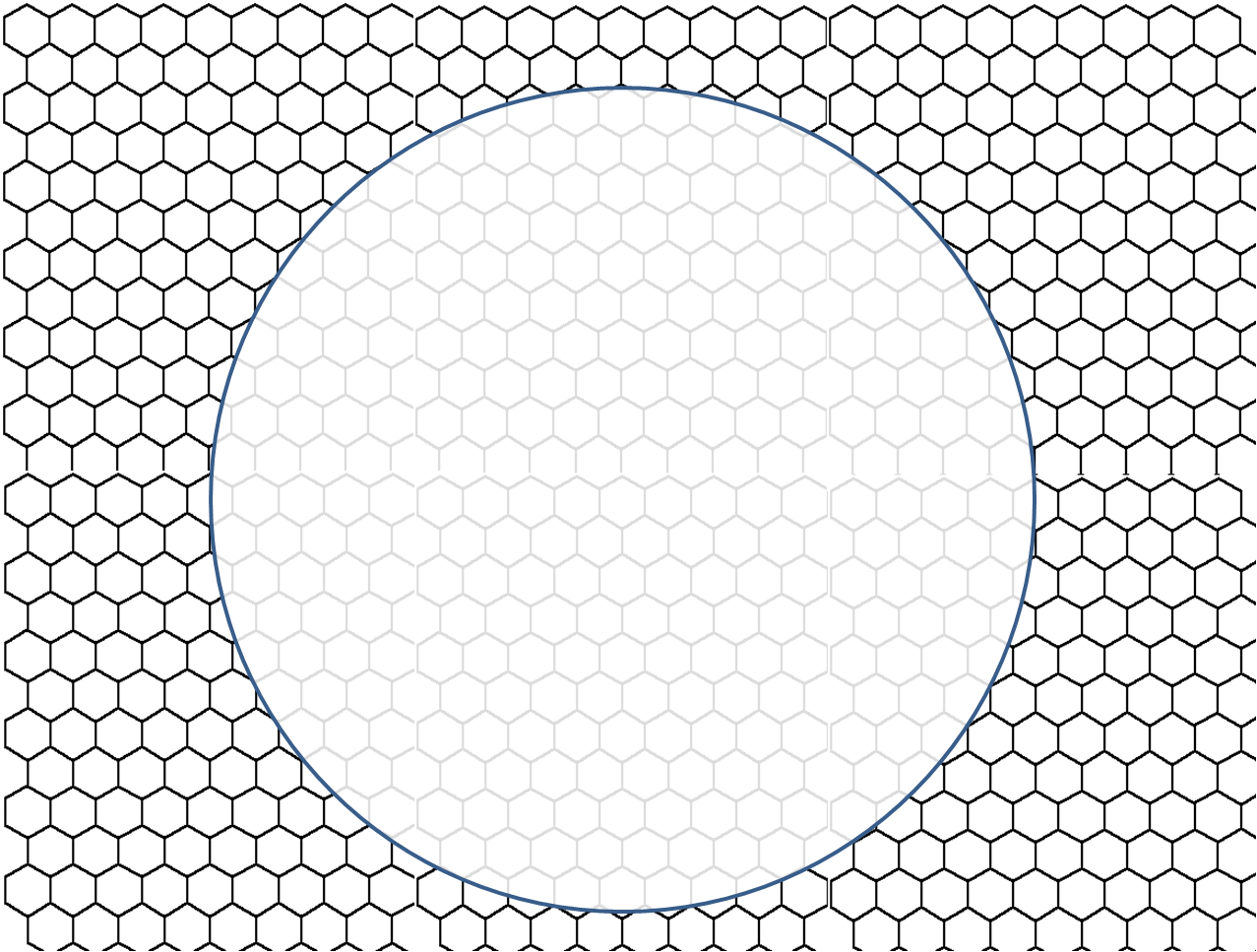 Jin Huang <jinhuang@mit.edu>
SoLID Collaboration Meeting
19
Choice of Light Read Out
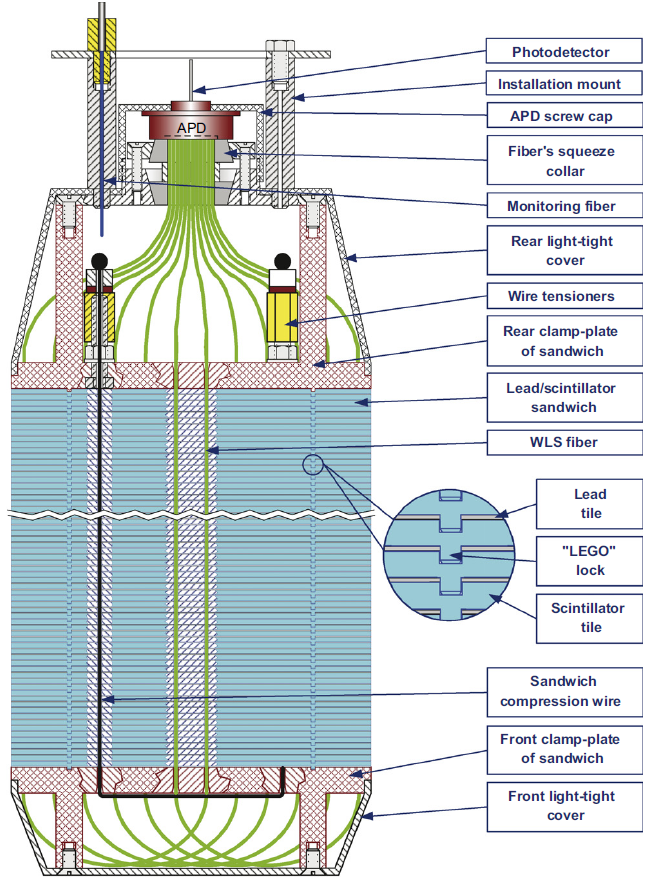 In field (1.5T) readout
Avalanche Photo Diode (APD)
used by KIPIO with Shashlik
More rad resistant than SciPMBut test needed
GEMs read out?






Out field readout
Next two slides
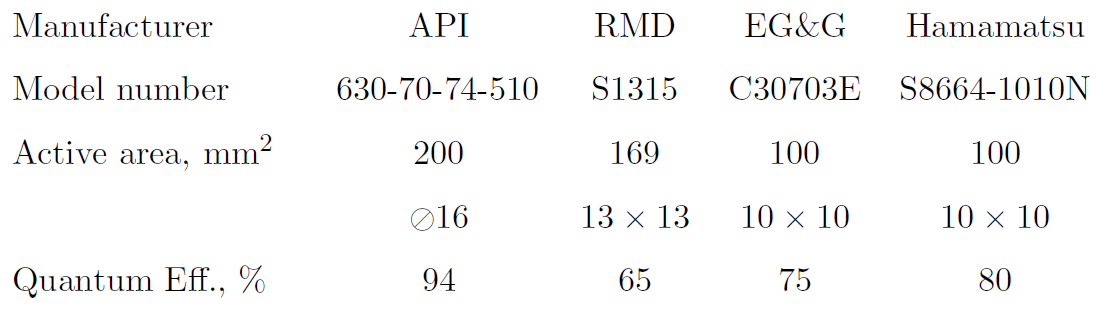 Jin Huang <jinhuang@mit.edu>
SoLID Collaboration Meeting
20
Choice of Light Read Out
No field, use PMT
Fiber/light guild read out: 3m in CDF design
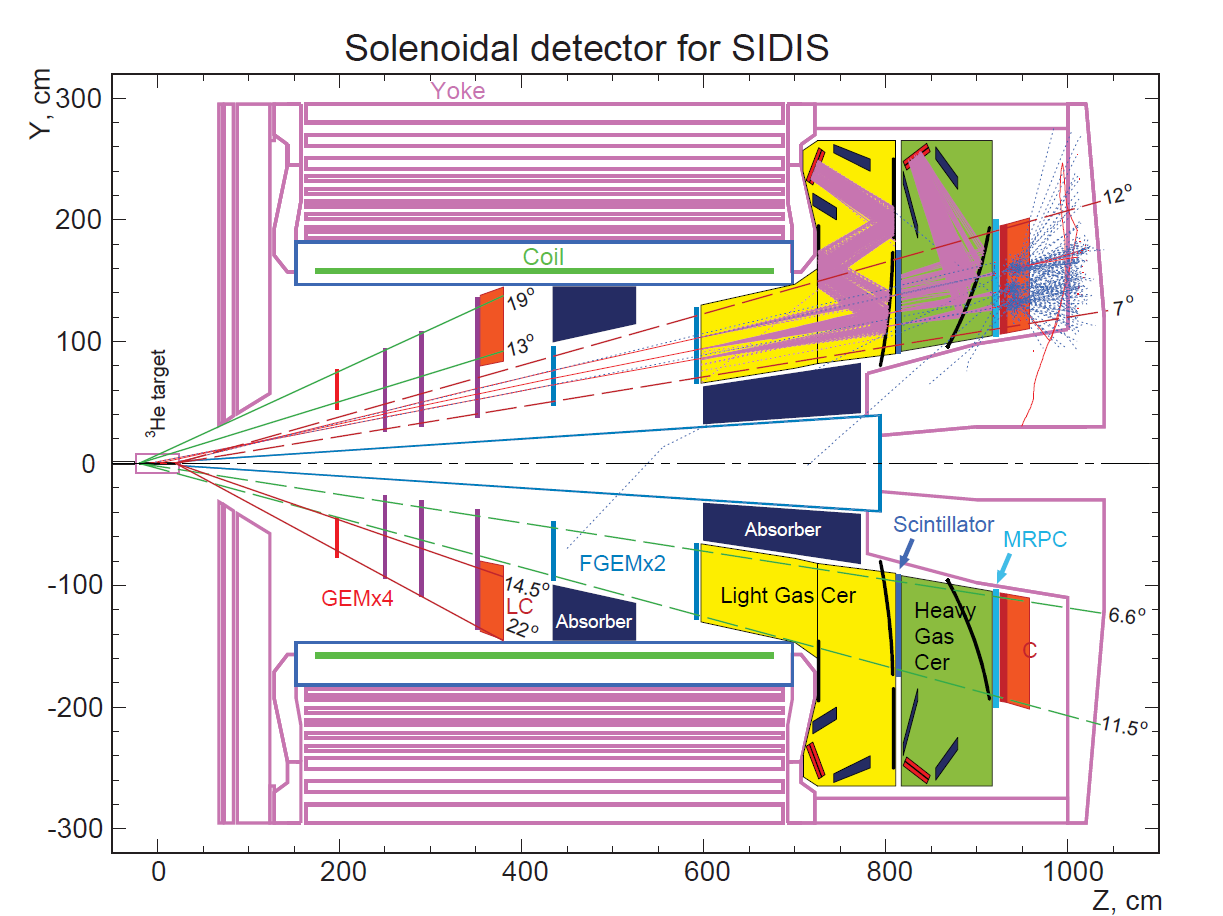 PMT Read out
13º
22º
→
e-
Jin Huang <jinhuang@mit.edu>
SoLID Collaboration Meeting
21
Choice of Light Read Out
small field, use gap in 
Fiber/light guild read out: 1m in CDF design
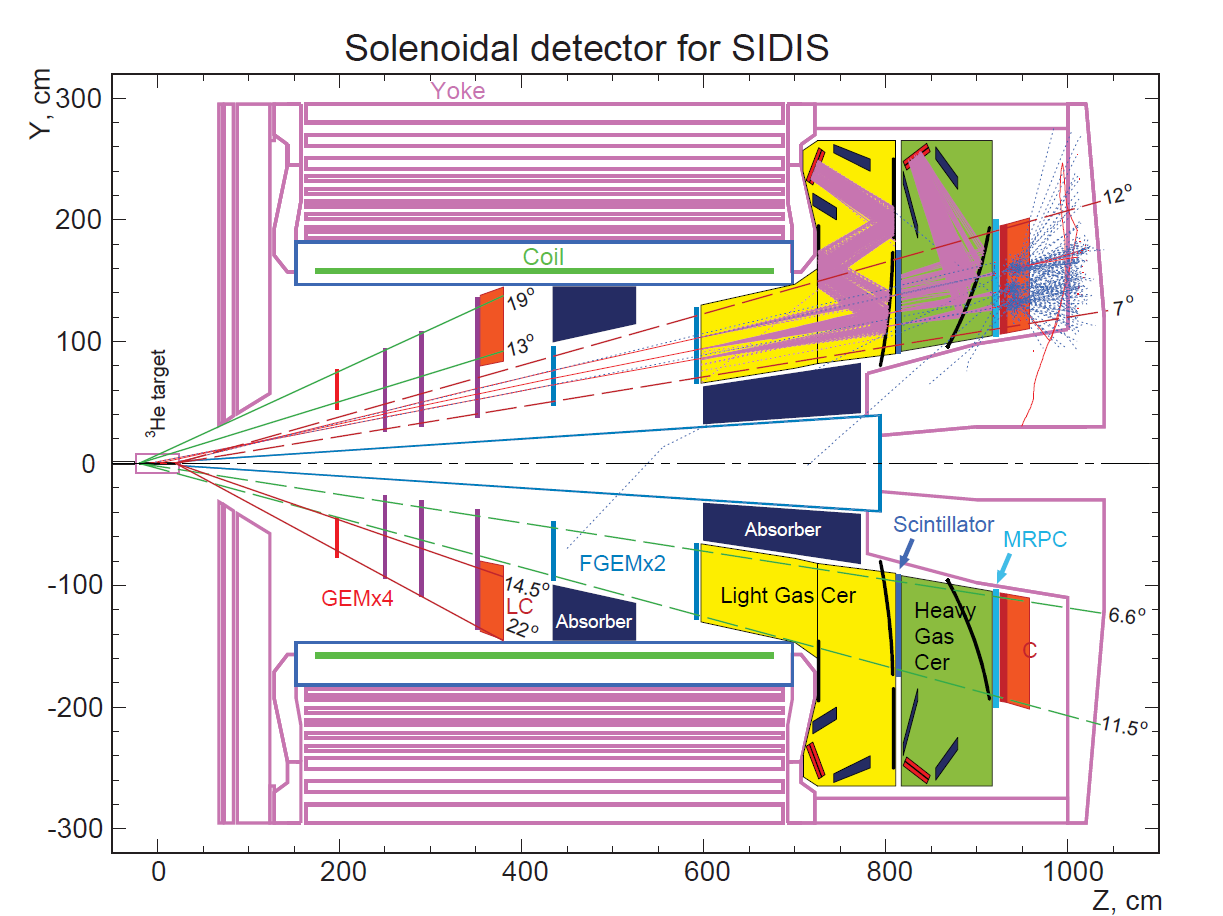 PMT Read out
13º
22º
→
e-
Jin Huang <jinhuang@mit.edu>
SoLID Collaboration Meeting
22
Summary
Shashlik calorimeter is appealing 
Less area to readout light
Established technology
Need further study to finalize setup
Looks good:0.6mm Pb/layer, 20X0(Totoal Shower)/4X0(preshower)
Readout technique is still challenging
Need test on APD, exploring out-field readouts
Total cost ~ a few M$
Dominated by readout detector
Jin Huang <jinhuang@mit.edu>
SoLID Collaboration Meeting
23